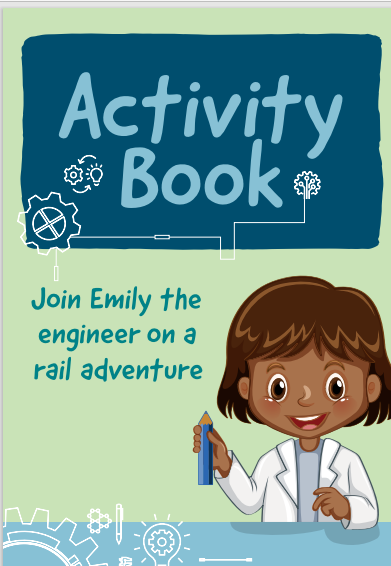 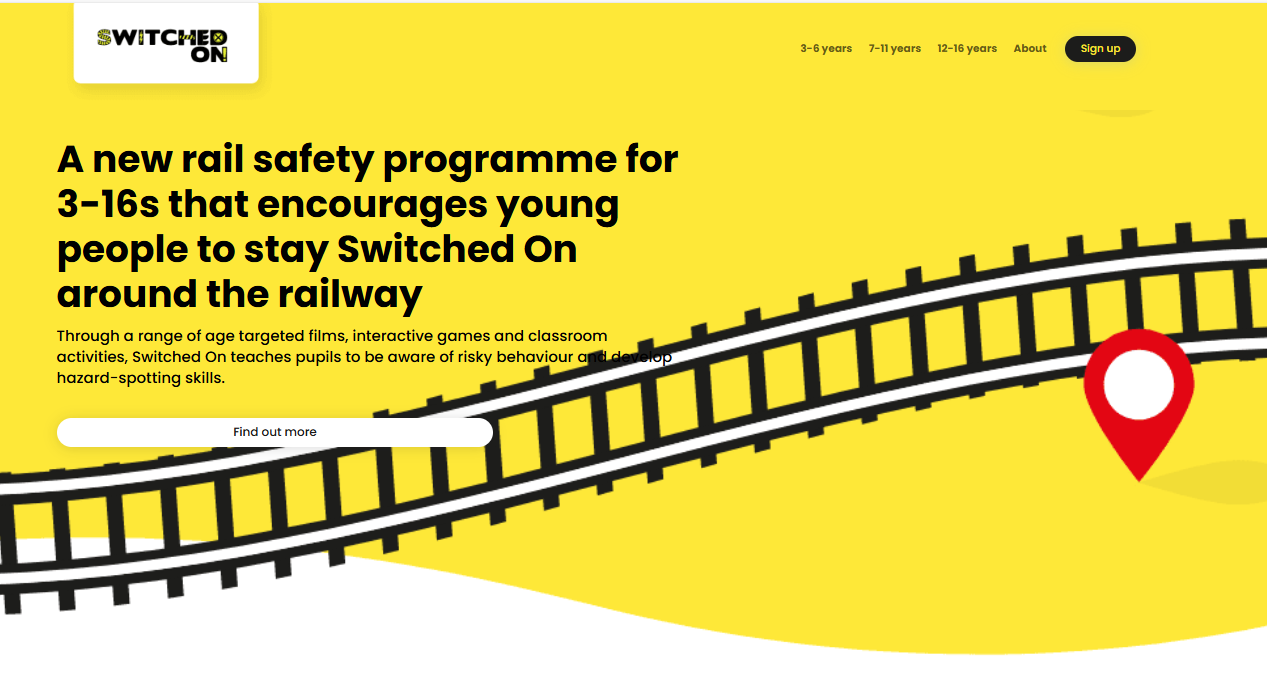 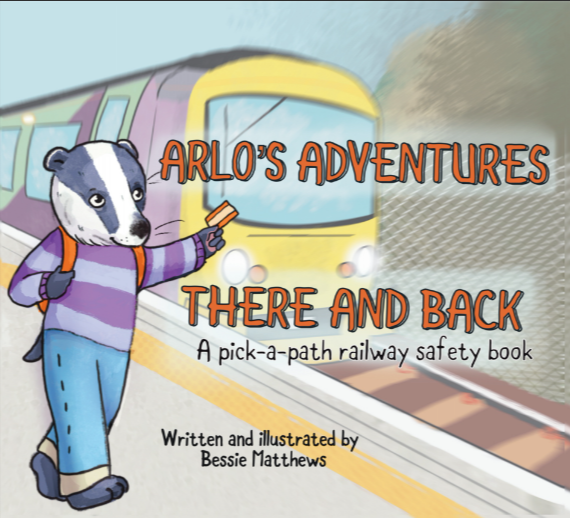 Resources for Rail Education
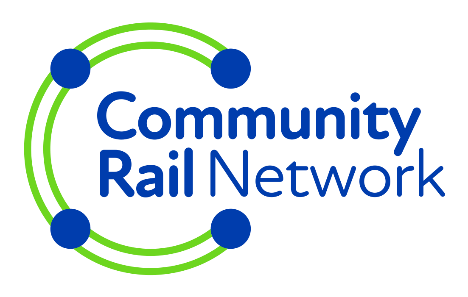 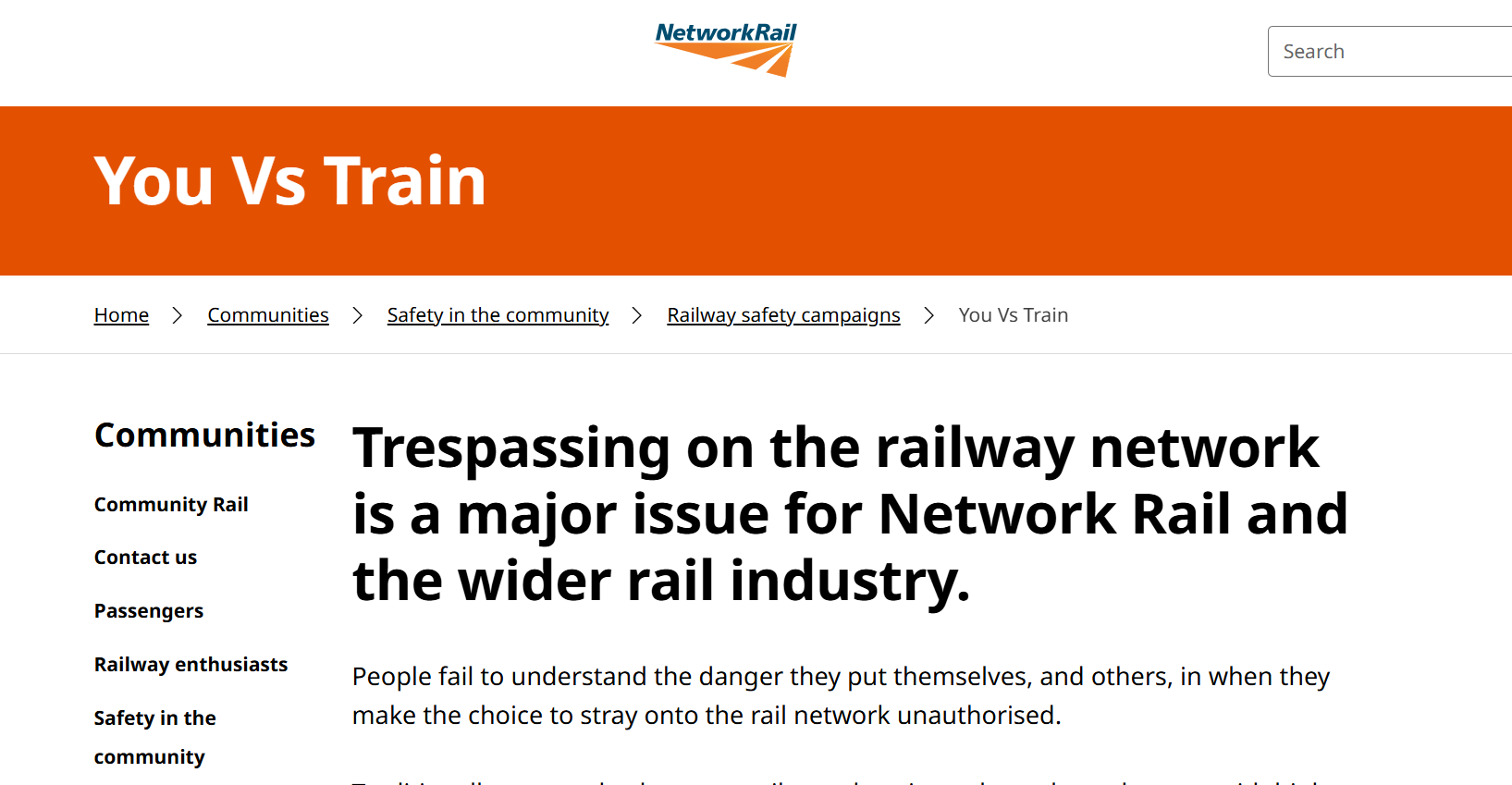 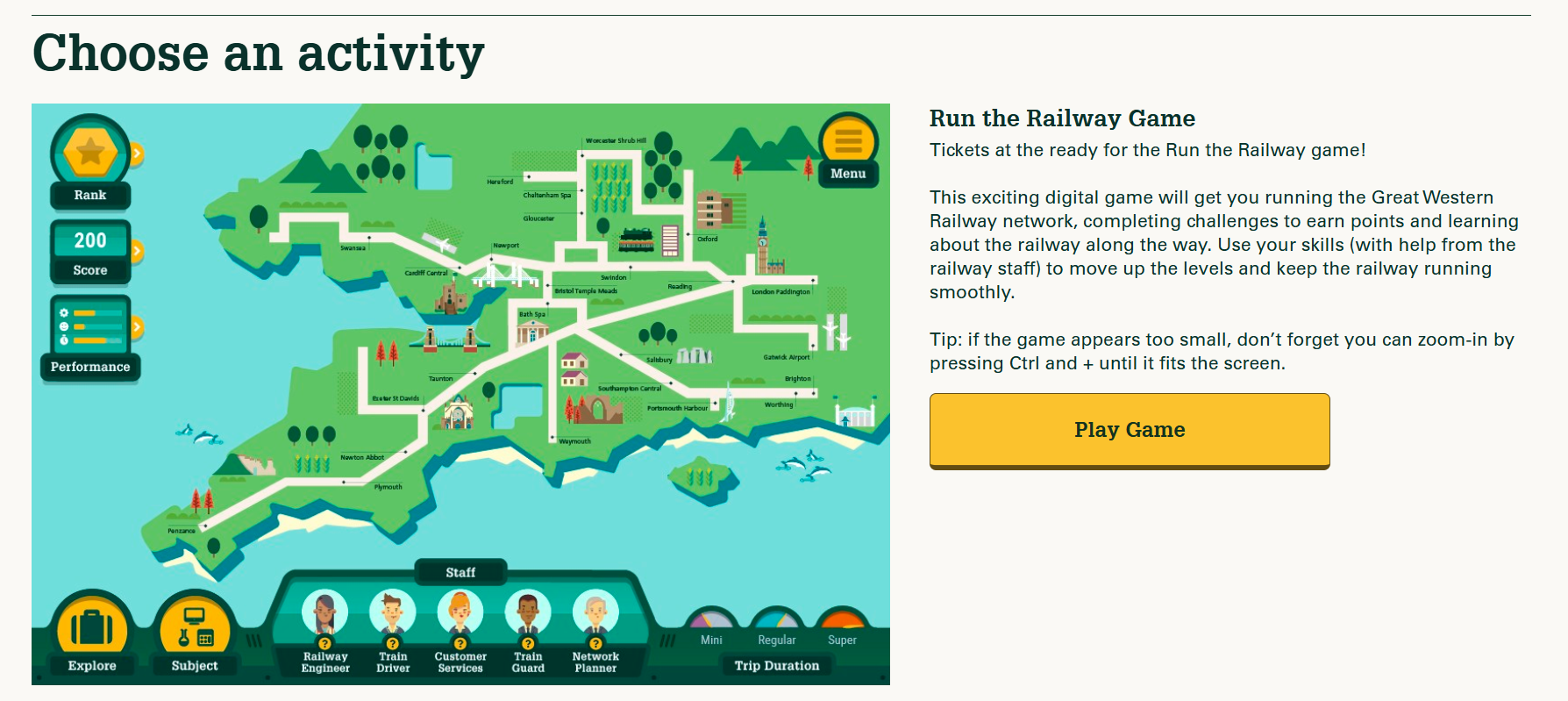 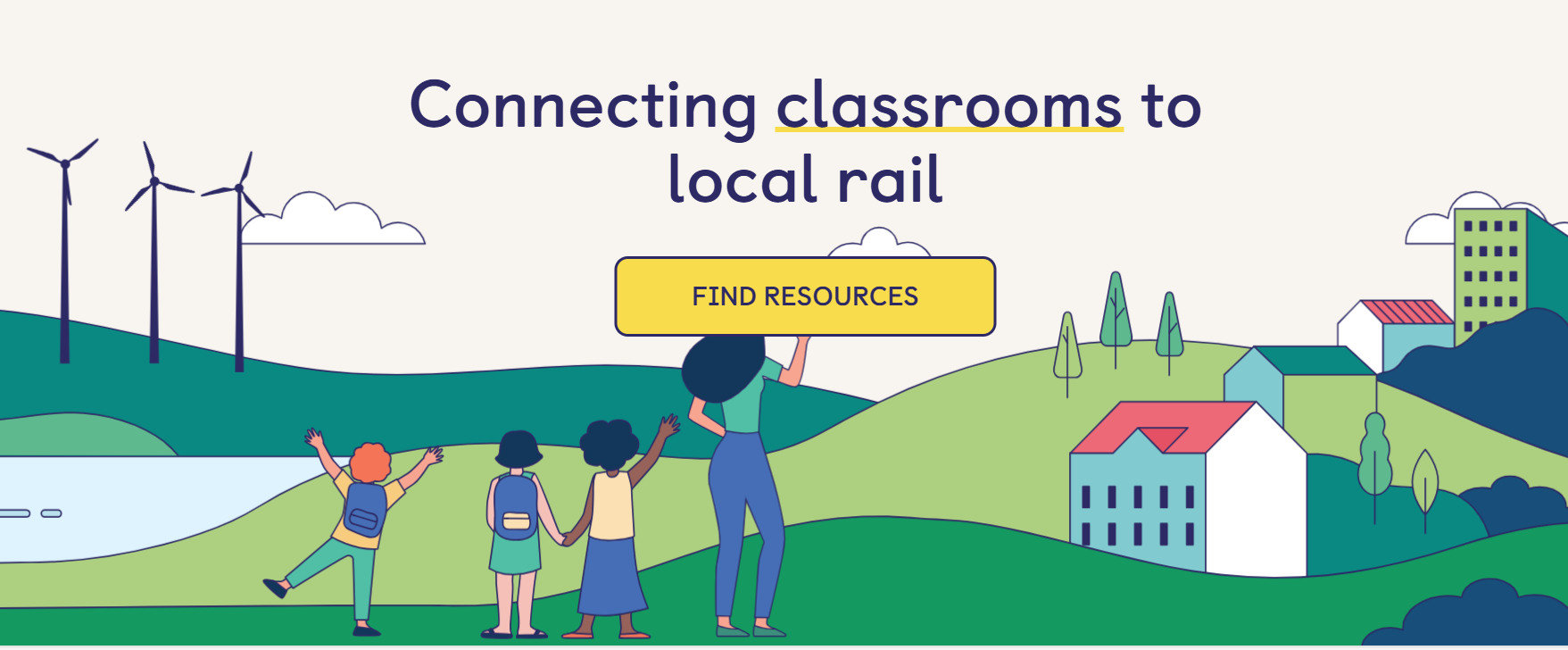 GWR – Run the Railway
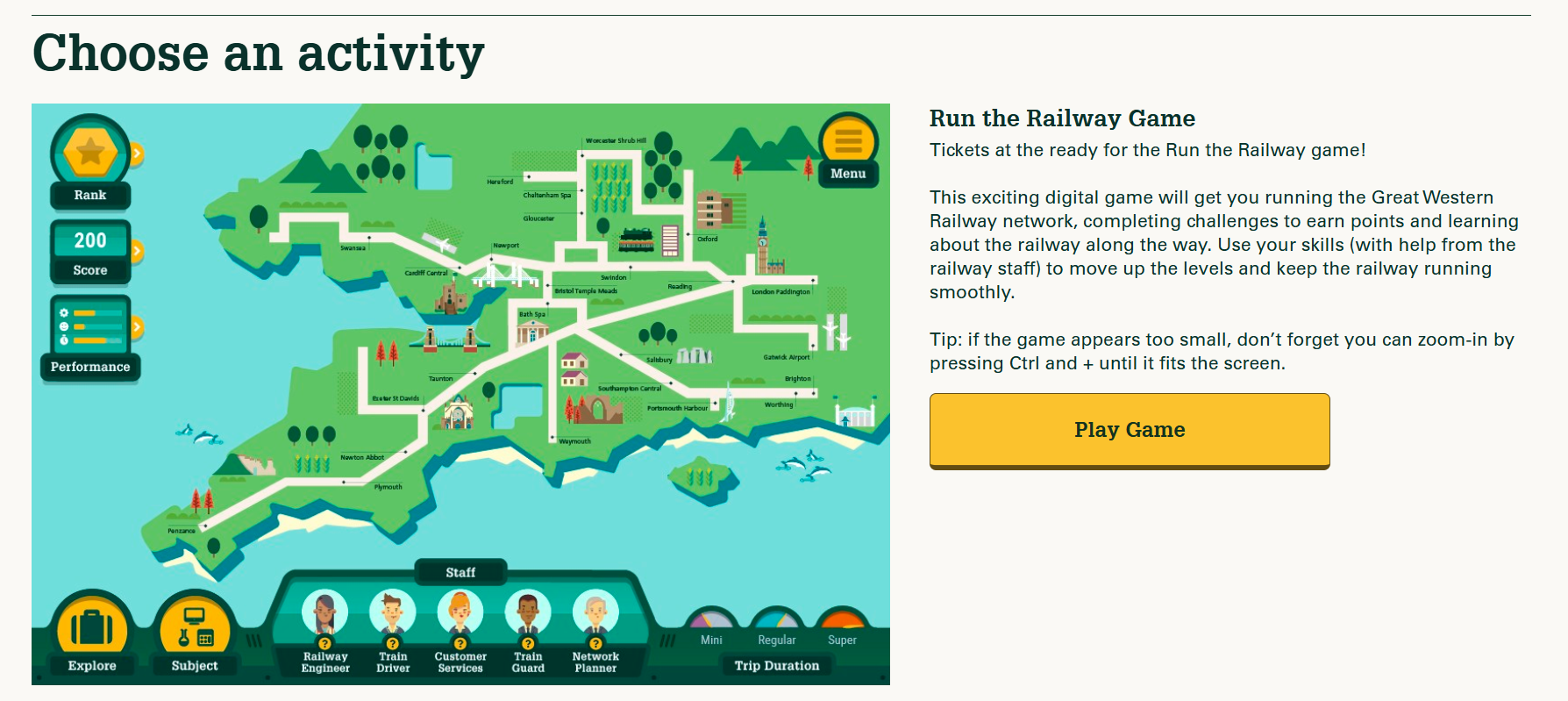 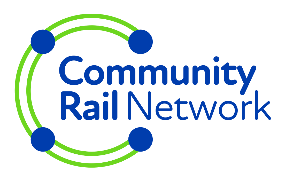 Pupils | GWR (younggreatwesterners.com)
Emily the Engineer
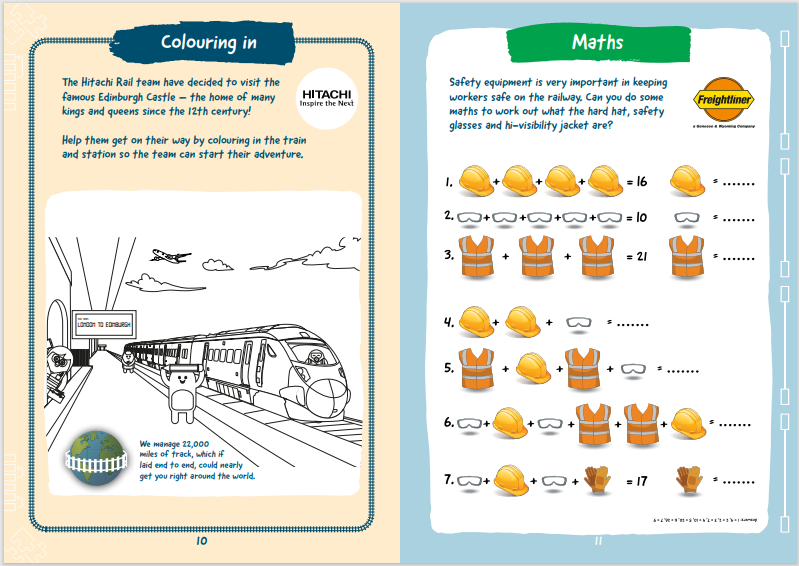 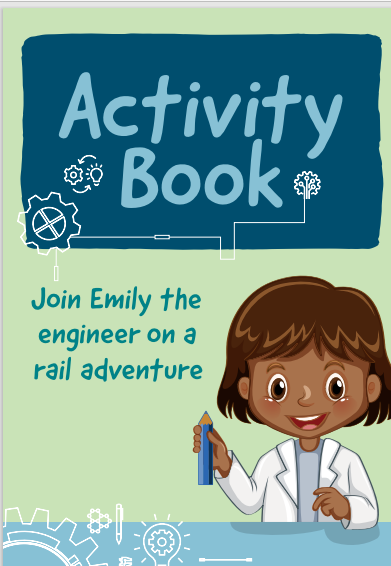 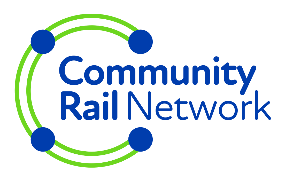 Emily-the-Engineer-FINAL-copy.pdf (networkrail.co.uk))
Switched On
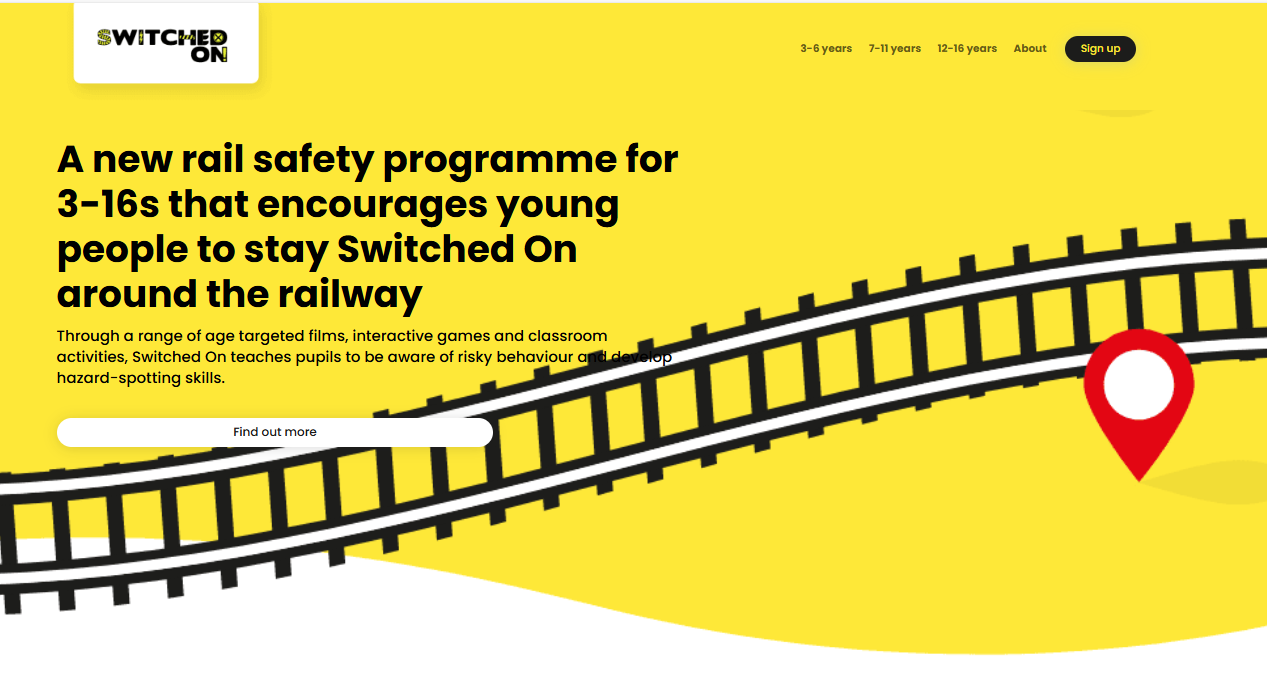 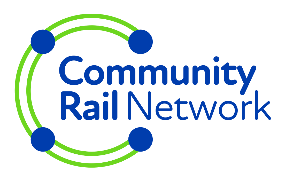 Home - Switched On! (switchedonrailsafety.co.uk)
Routes into Rail
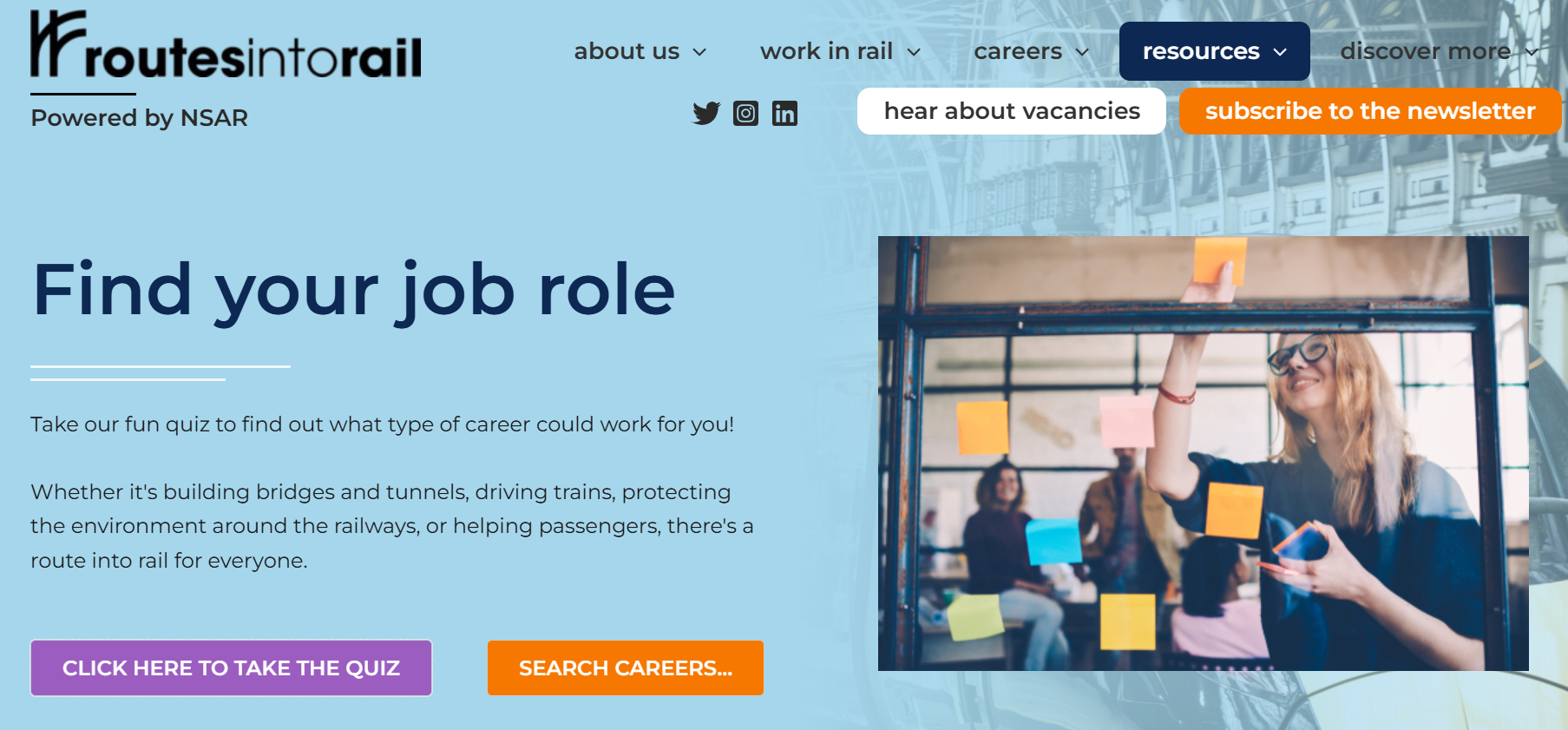 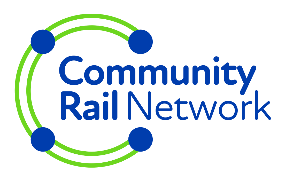 Routes into Rail
You V Train
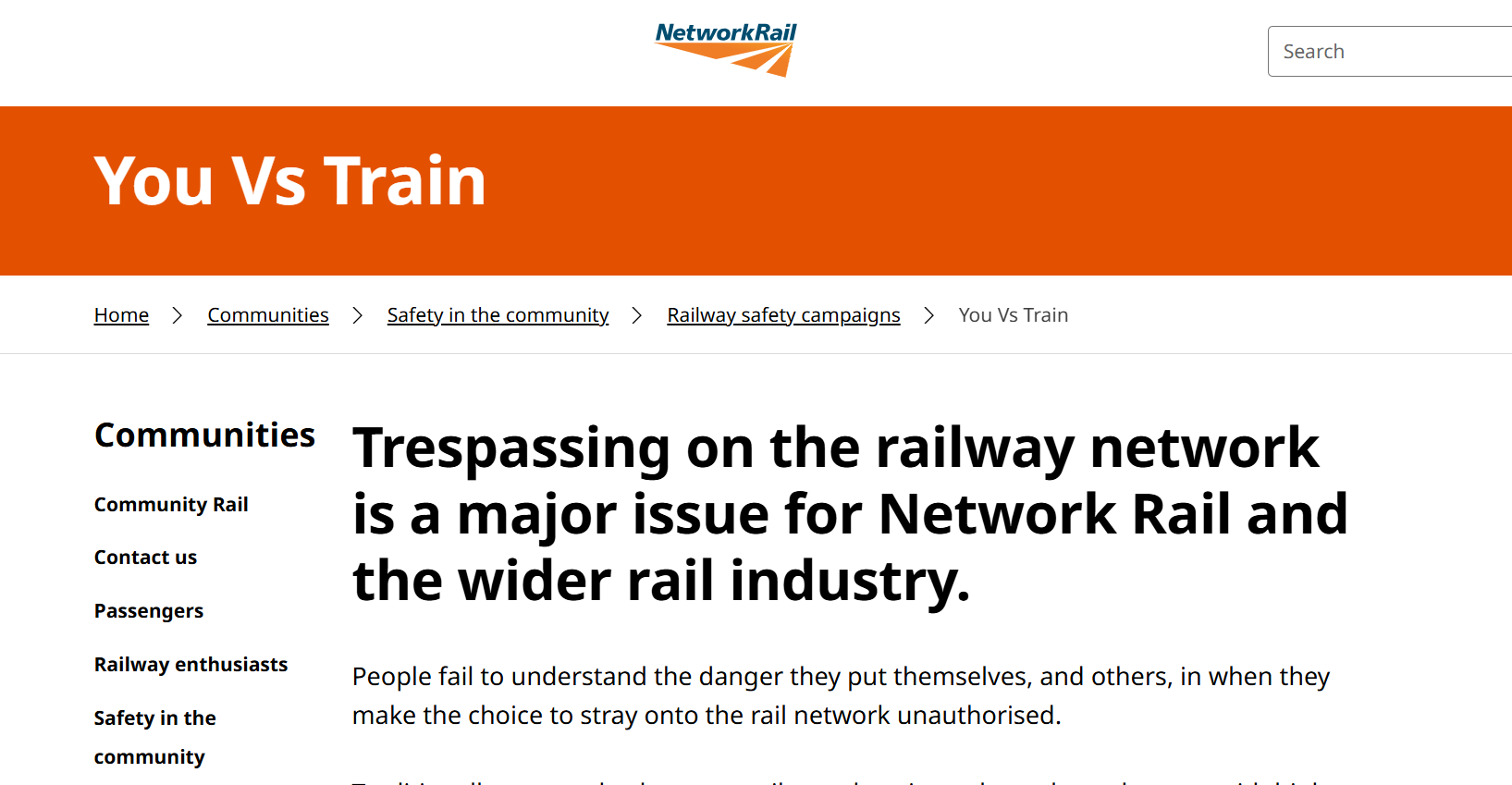 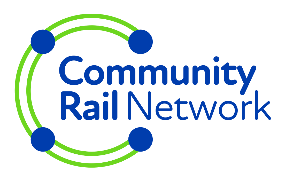 You Vs Train - Network Rail
CRP Websites
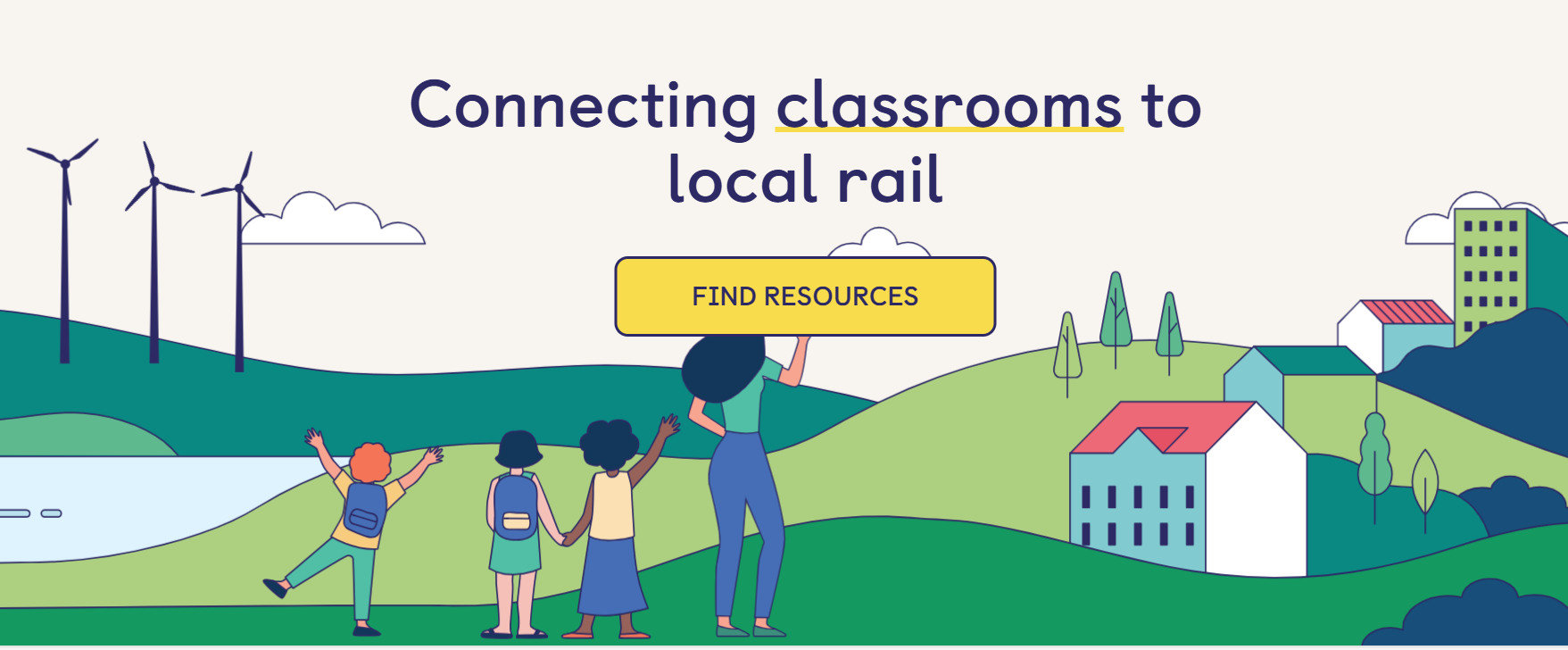 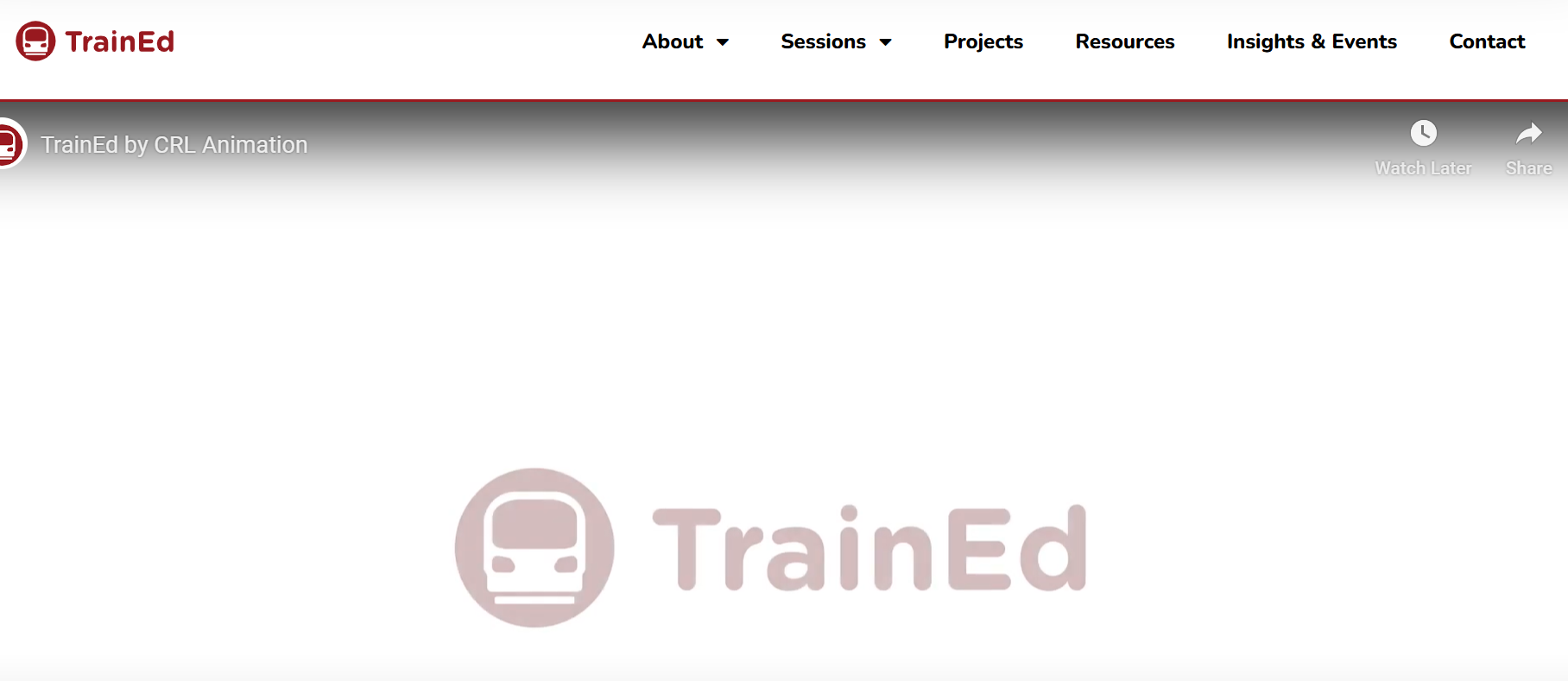 Resources Archive - Platform (platformrail.org)
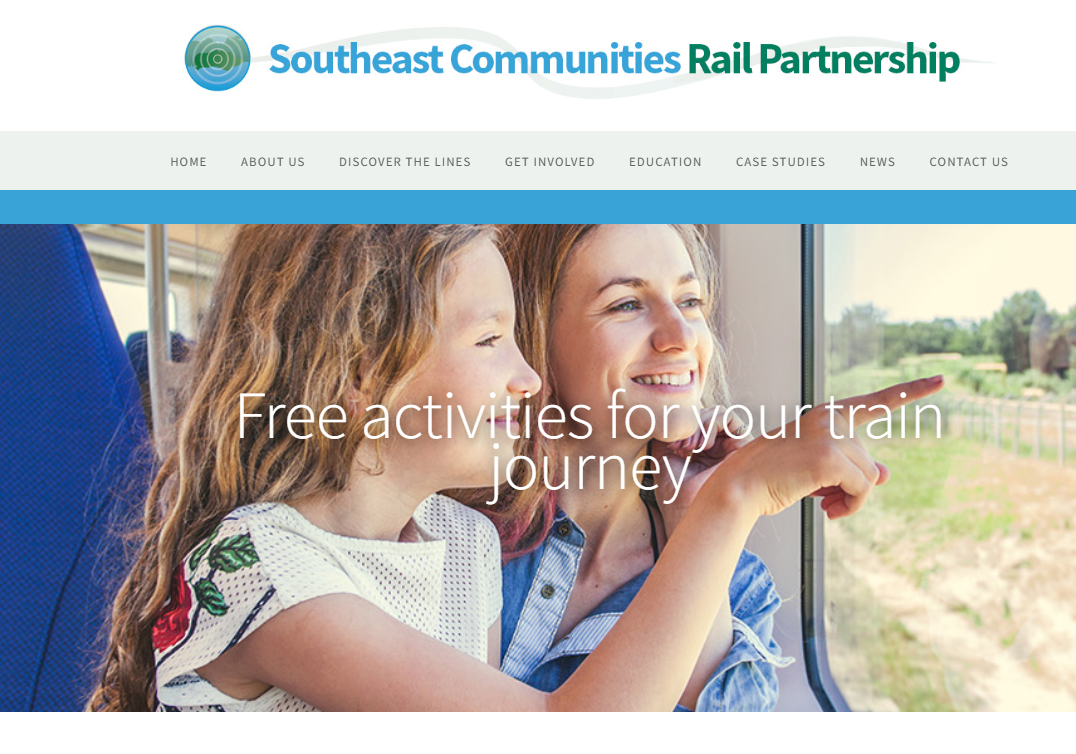 TrainEd - Inclusive railway engagement
Free activities for your train journey - Southeast Communities Rail Partnership (southeastcrp.org)
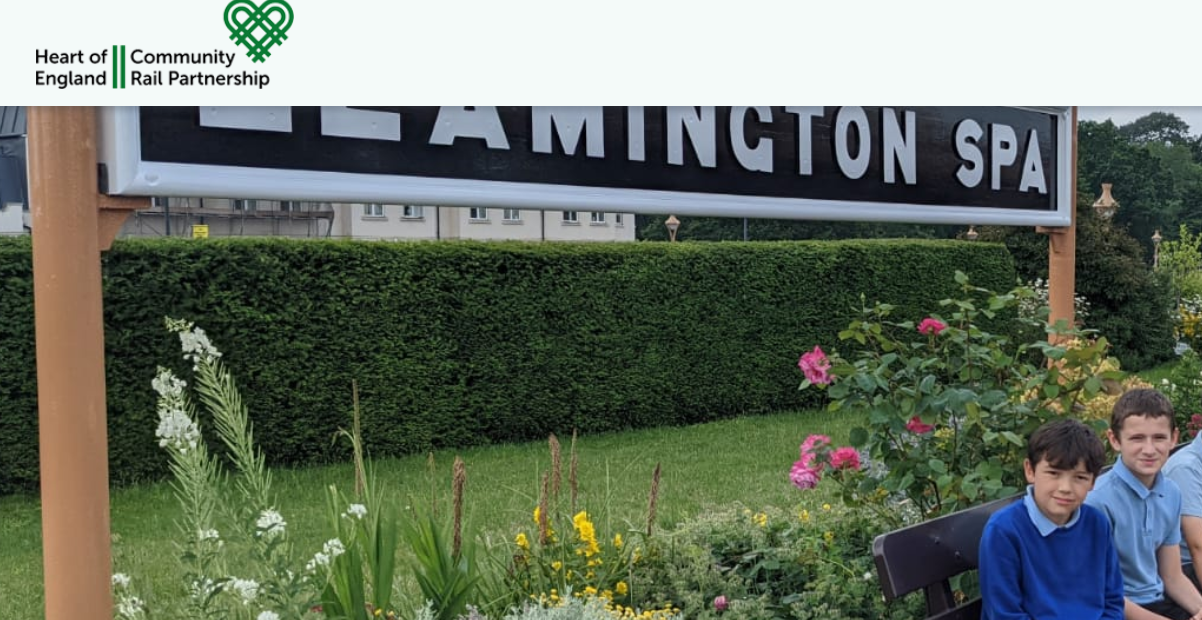 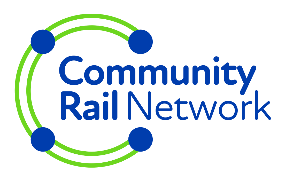 Education – Heart of England CRP (heartcommunityrail.org.uk)
Education Network Resources
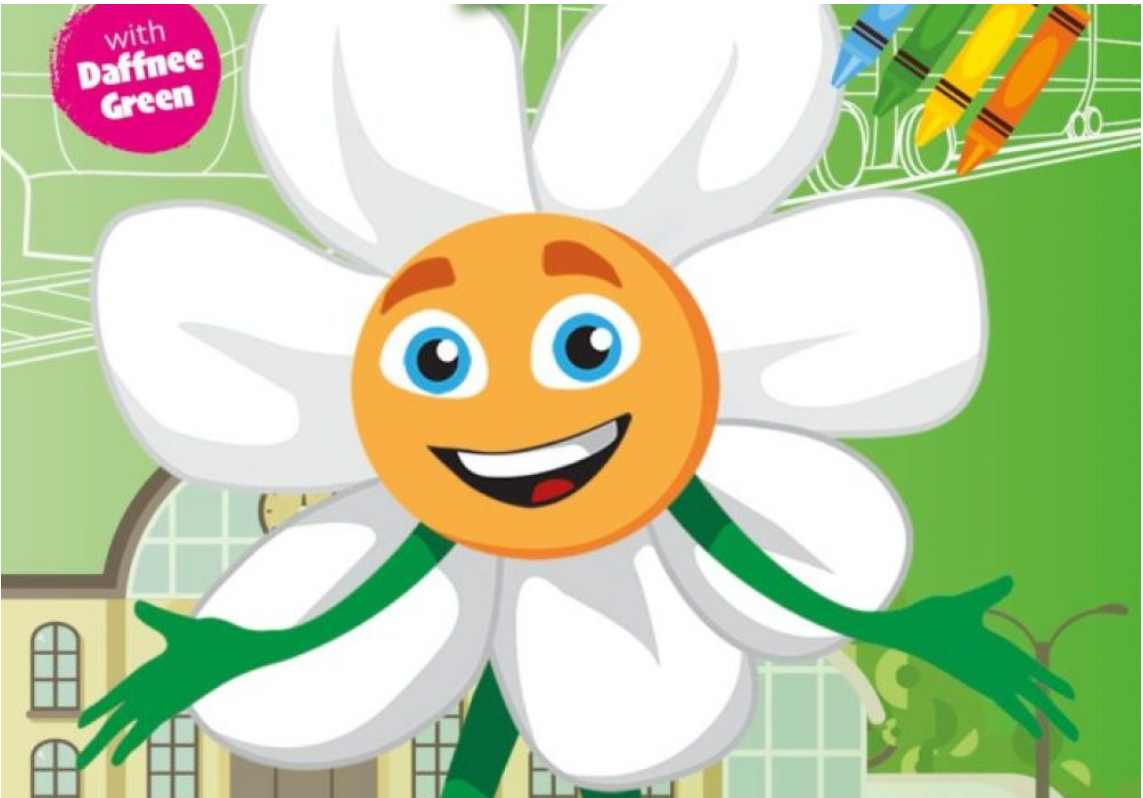 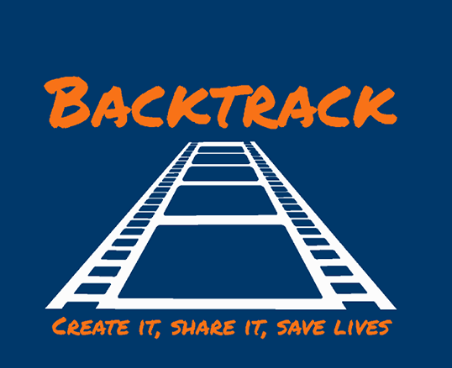 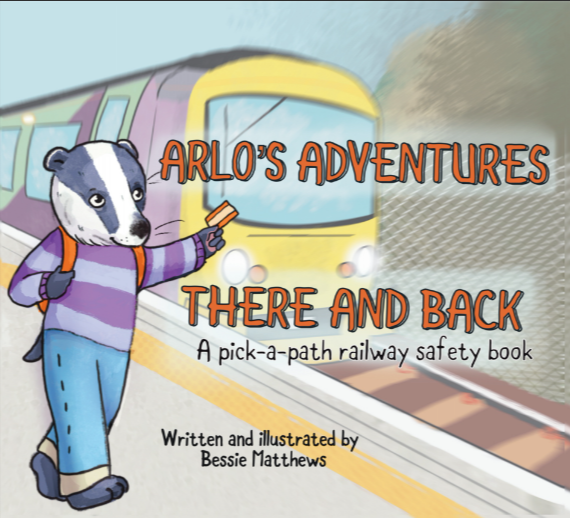 Travel with the Green Team - TrainEd
Home - Backtrack Rail Anti-trespassing Competition (backtrackcompetition.co.uk)
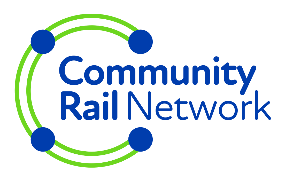 Arlo's Adventures - There and Back (fliphtml5.com)
TOC Resources
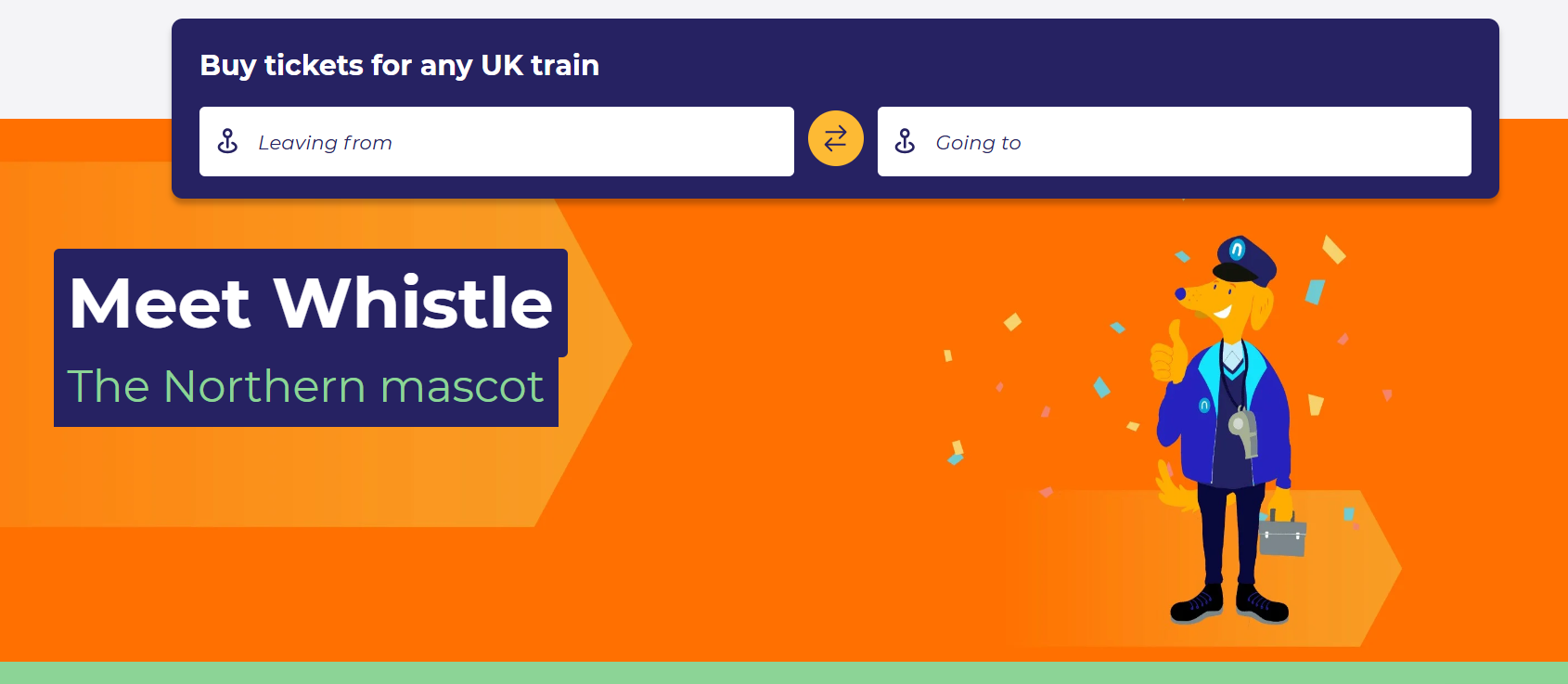 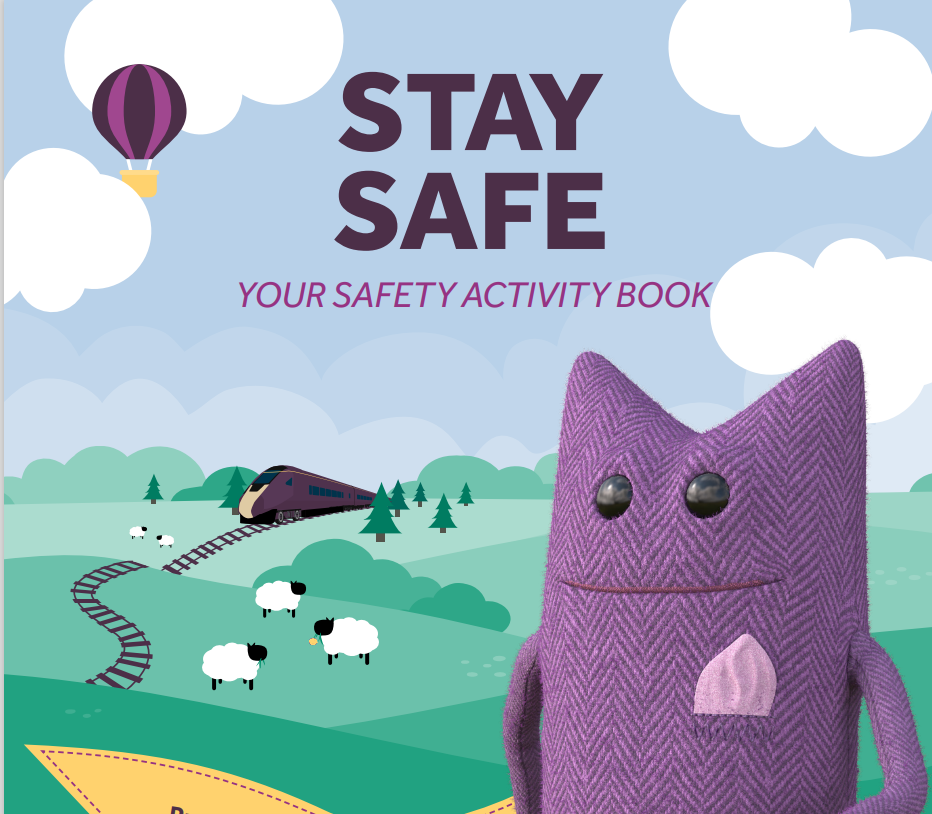 Meet Whistle | The Four-Legged Northern Mascot | Northern (northernrailway.co.uk)
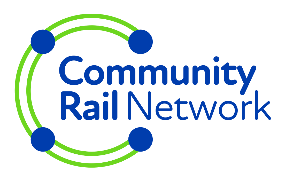 download (eastmidlandsrailway.co.uk)
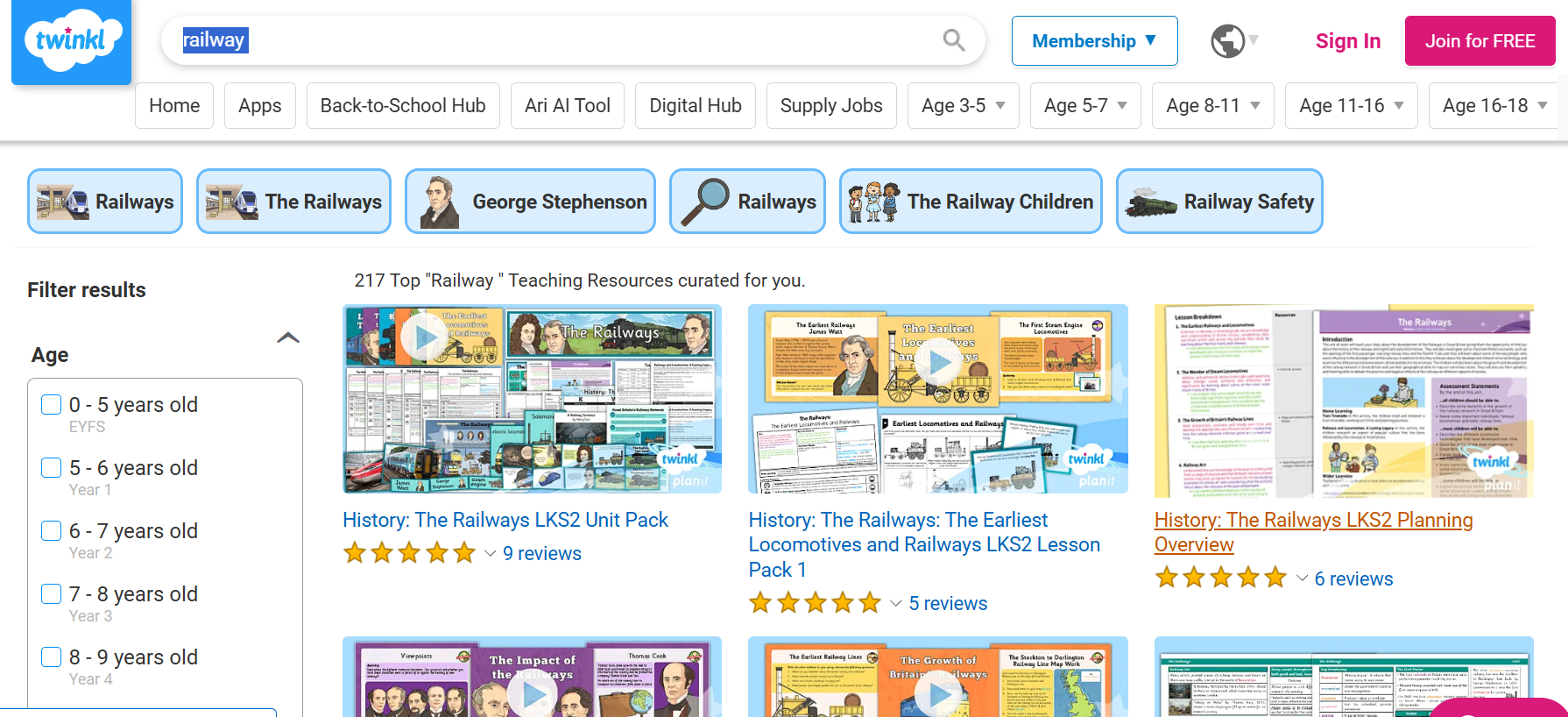 Twinkl also worth looking at – there is a cost but if you know a teacher with an account they might be able to access some resources for you